Экономика
Стало быть, так и выходит.
Всё, что мы делаем,- нужно.
Значит, давайте трудиться
Честно, усердно и дружно!
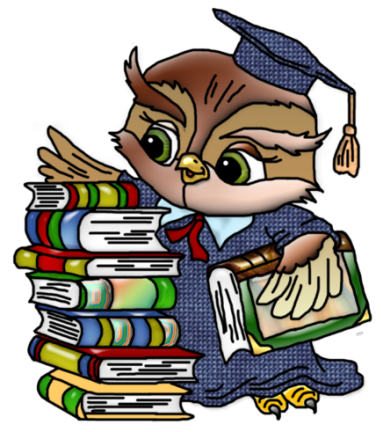 БАРТЕР
Т
О
В
А
Р
Э
К
О
Н
О
М
И
К
А
Д
Е
Н
Ь
Г
И
П
Р
О
Д
А
В
Е
Ц
С
Б
С
Д
Е
Л
К
А
Т
Е
Н
С
Ь
Тема занятия
,
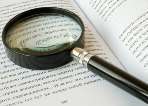 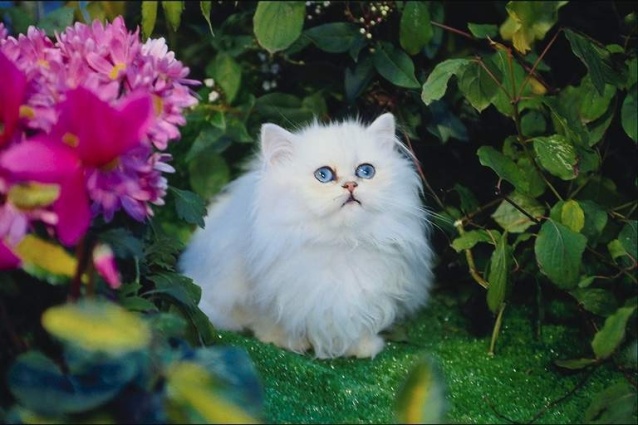 Ш=В
УПАКОВКА
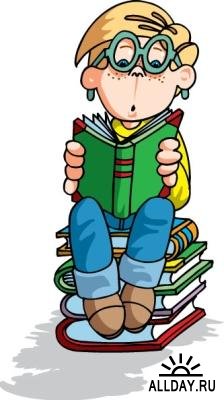 ЗАГОТОВКИ

СОРТИРОВКА

ЭТИКЕТКА
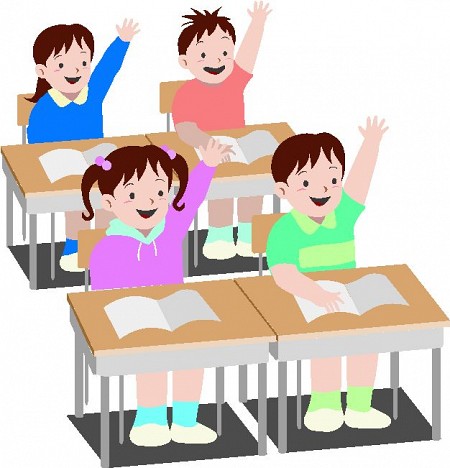 ЧТО ТАКОЕ «УПАКОВКА»?УПАКОВКА – МАТЕРИАЛ, В КОТОРОМ ПОКУПАЮТ, ПЕРЕВОЗЯТ, ХРАНЯТ ТОВАРЫ.
Для чего нужны упаковки?
Упаковки нужны для:
- Распределения продуктов по весу    или по количеству.
- Сохранности продуктов.
- Транспортировки.
  Информации. 
  Рекламы.
ВИДЫ УПАКОВОК
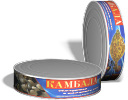 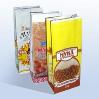 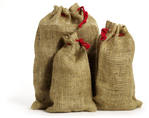 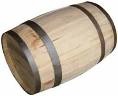 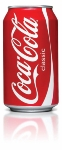 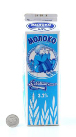 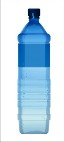 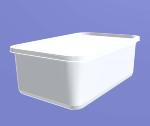 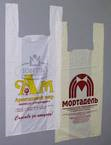 Критерии упаковки:
Название продукта.
Название фирмы.
Адрес, телефон производителя.
Дата изготовления.
Срок годности.
Состав.
Масса.
Прочность.
Герметичность.
Красочность.
Штрих-код.
Дополнительная информация.
упаковка
прочная
яркая
украшает
сохраняет
рекламирует
Какие бывают упаковки для пасхального яйца?
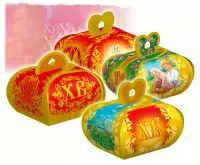 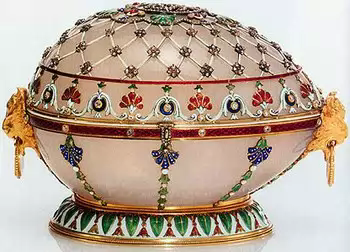 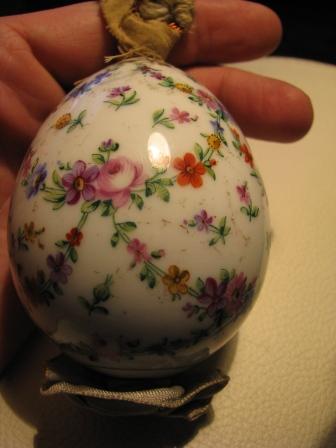 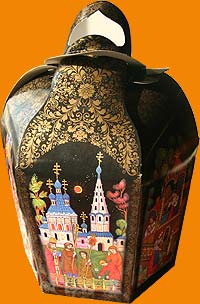 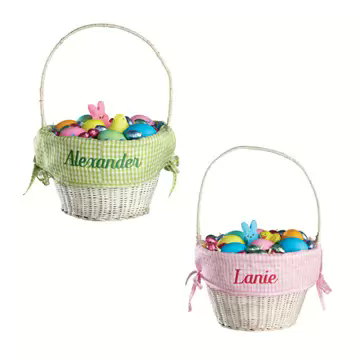 «Мастерская»   Работа в группах:
Создайте упаковку для пасхального яйца.
Постарайтесь отразить все требования к упаковке в своей работе.
Подготовьтесь к выступлению.
Молодцы!
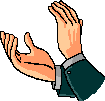 Презентацию составила
Посмашная Ольга Александровна
Учитель начальных классов
КОГОАУ «Гимназия г.Уржума»
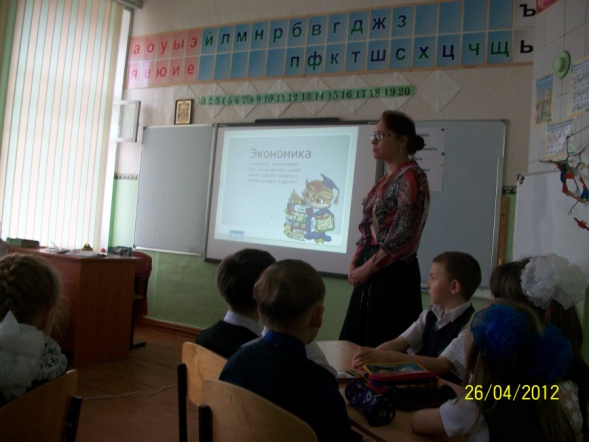 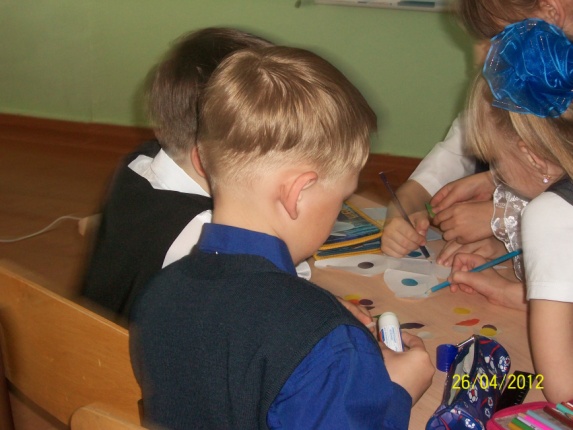 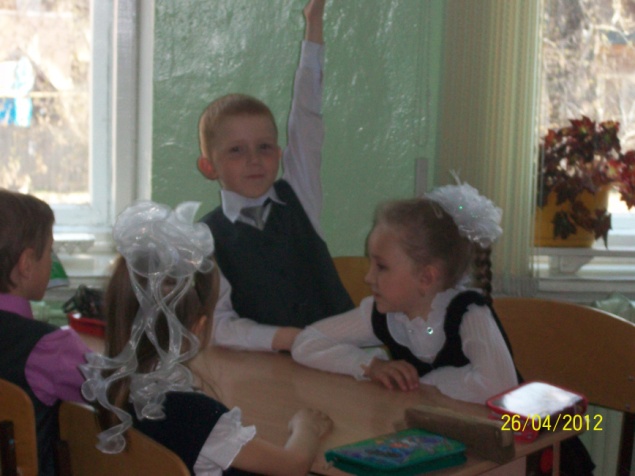 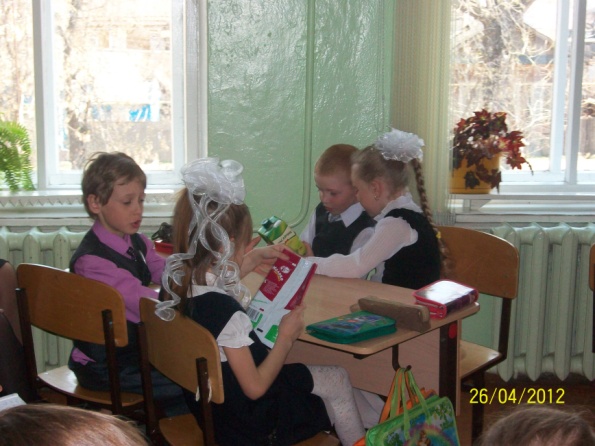 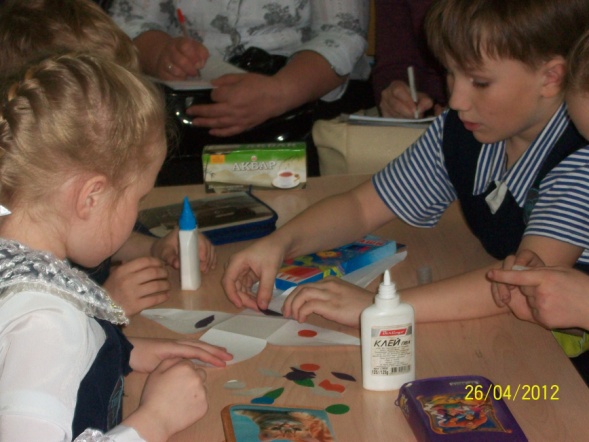